Современные здоровьесберегающие технологии в ДОУ
Здоровье детей — здоровье нации!
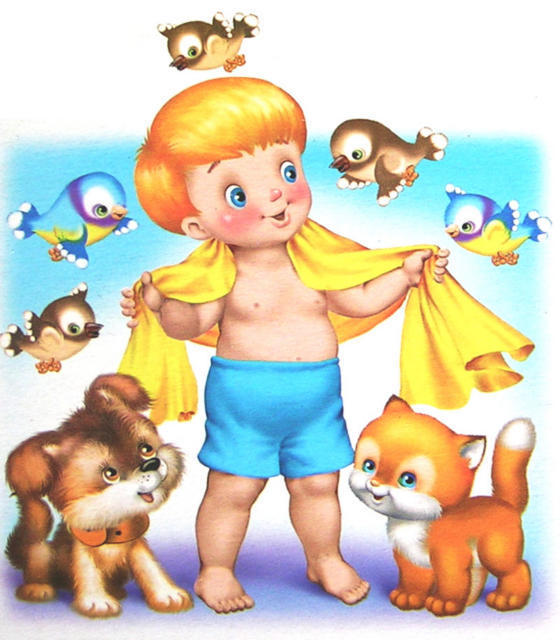 Одним из приоритетных направлений деятельности детского сада является проведение физкультурно-оздоровительной работы, в том числе и путем использования здоровьесберегающих технологий
Задачи здоровьесберегающих технологий
1.	Закладывание фундамента хорошего физического здоровья;

2.	Повышение уровня психического и социального здоровья воспитанников;

3.	Проведение профилактической оздоровительной работы;

4.	Ознакомление дошкольников с принципами ведения здорового образа жизни;
5.	Мотивация детей на здоровый образ жизни;

6.	Формирование полезных привычек;

7.	Формирование осознанной потребности в регулярных занятиях физкультурой;

8.	Воспитание ценностного отношения к своему здоровью
Виды здоровьесберегающих технологий
1.	Медико-профилактические
2.	Физкультурно-оздоровительные
3.	Валеологическое образование родителей
4.	Валеологическое просвещение педагогов
5.	Здоровьесберегающее образование детей
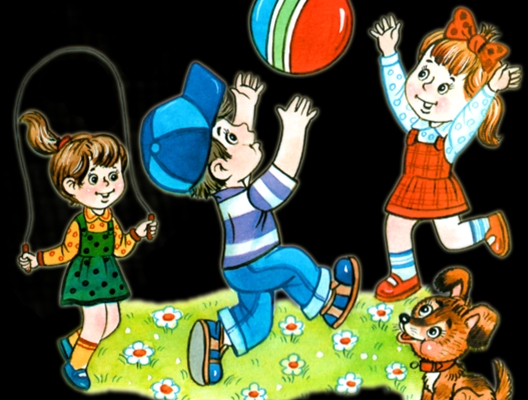 Физкультминутки
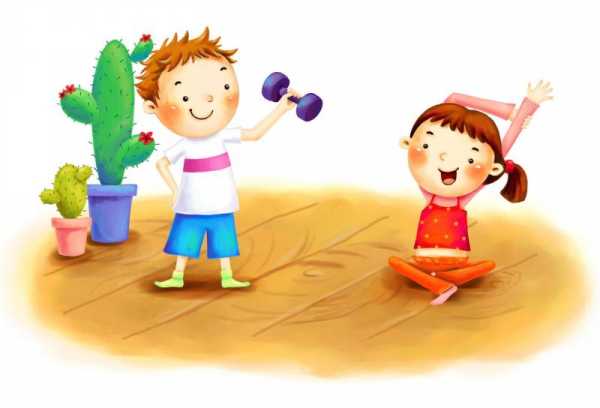 Кратковременные перерывы в интеллектуальной или практической деятельности,  во время которых дети выполняют несложные физические упражнения
Длительность ~1-2 мин
Дыхательная гимнастика
Система дыхательных упражнений, которые входят в комплекс коррекционной работы по укреплению общего здоровья ребенка
Проводится в хорошо проветренной комнате и до приема пищи
Длительность ~3-6 мин
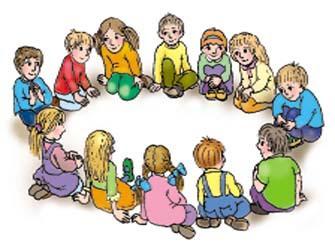 Пальчиковая гимнастика
Применяется не только для развития мелкой моторики рук
Решения проблем с речевым развитием у детей
Проводится в форме инсценировки стихотворных текстов с помощью пальцев
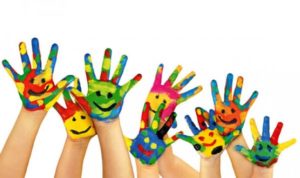 Гимнастика для глаз
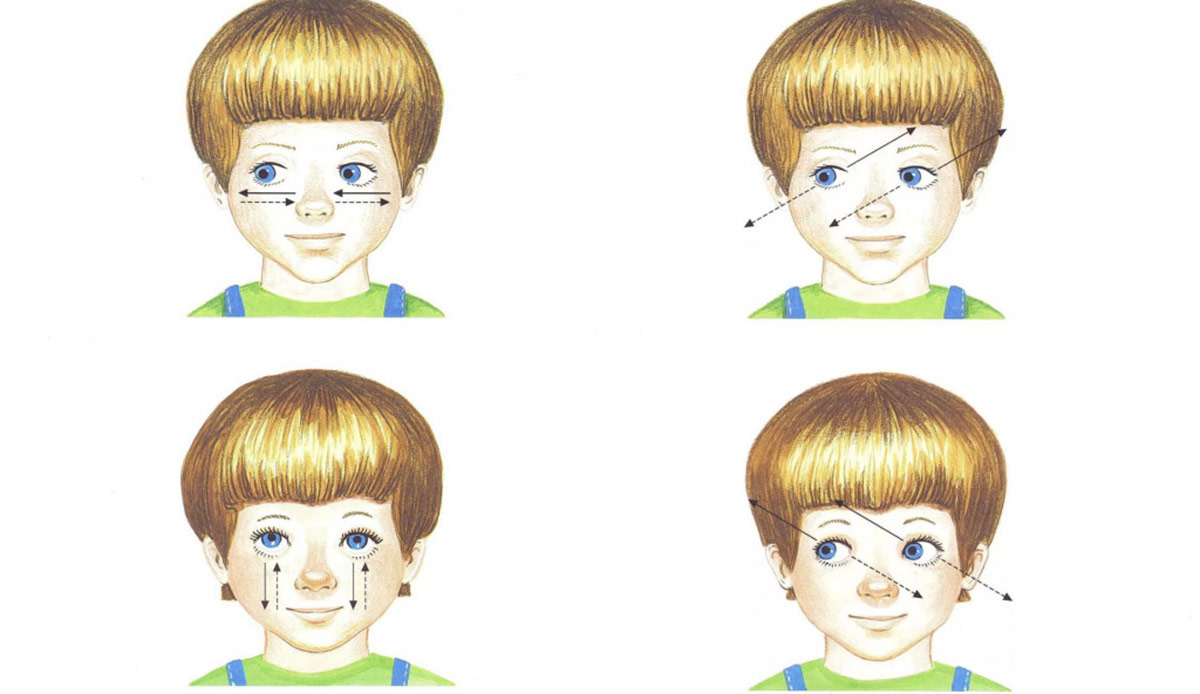 Системы упражнений, направленных на коррекцию и профилактику нарушений зрения
Двигаться должны только глаза
Длительность ~2-4 мин
Психогимнастика
Относится к инновационным здоровьесберегающим технологиям
Используется для развития эмоциональной сферы ребенка, укрепления его психического здоровья
Курс из 20 специальных занятий
Длительность от 25 до 90 мин, 2 раза в неделю
«минутка шалости»
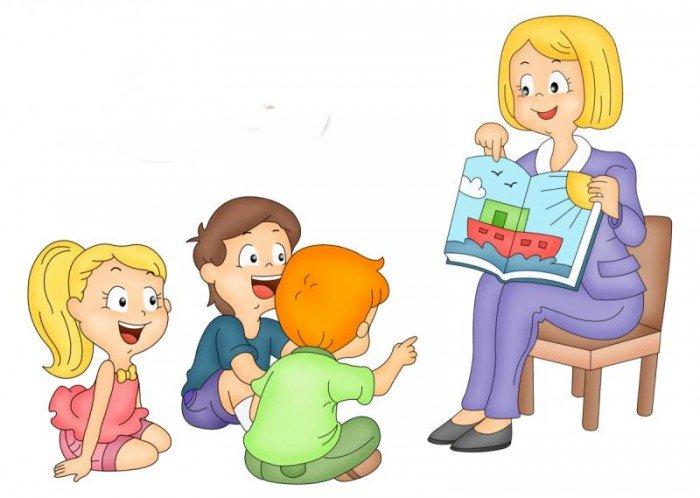 Ритмопластика
Инновационный метод работы с детьми
Выполнение специальных пластичных движений, имеющих оздоровительный характер
Упражнения должны выполняться в медленном темпе с широкой амплитудой
Длительность ~30 мин, 2 раза в неделю
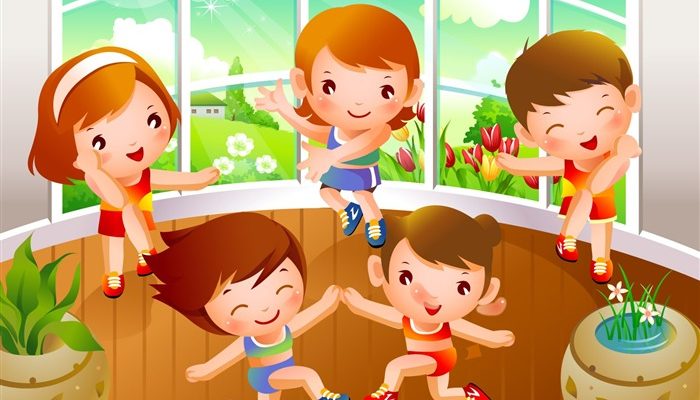 Игротерапия
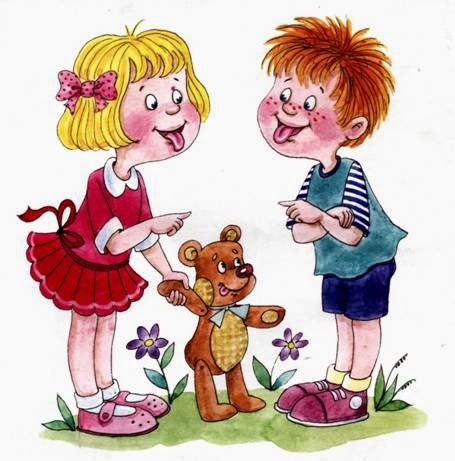 Участие в играх с целью:
Проявить эмоции, переживания, фантазию;
Самовыразиться;
Снять психоэмоциональное напряжение;
Избавиться от страхов;
Стать увереннее в себе.
Степ-аэробика
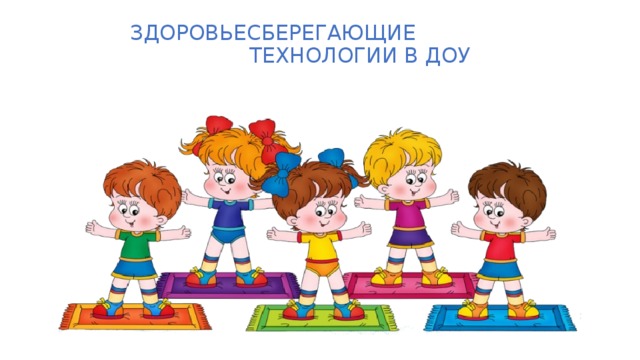 Танцевальные и общеразвивающие упражнения выполняются со специальными платформами - «степами»
Развивает и укрепляет все функции и системы организма
Другие видысовременных здоровьесберегающих технологий
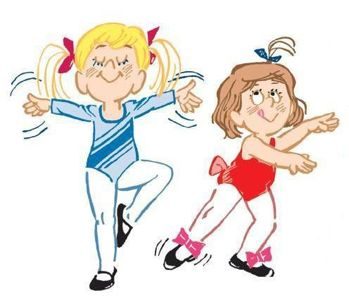 Фитотерапию;
Цветотерапию;
Музыкотерапию;
Витаминотерапию;
Физиотерапию;
Гелиотерапию;
Песочную терапию.
Дошкольных возраст и здоровьесберегающие технологии
у ребёнка закладываются основные навыки по формированию здоровья
Благоприятное время для выработки правильных привычек
Отмечается более тесная связь ребёнка с семьёй и воспитателем
Наиболее эффективно воздействовать не только на ребёнка, но и на членов его семьи
Спасибо за внимание !!!!